2022 wic Farmers market
FLATHEAD CITY-COUNTY HEALTH DEPTWIC OFFICE
6/22/2022
[Speaker Notes: Thank you for taking the time to come back for vouchers and a short training.
Your WIC packet has information on market location and hours, list of local farmers who can accept vouchers, other counties participating in state]
WHO’S ELIGIBLE FOR VOUCHERS?
Participants currently receiving WIC benefits except infants under 4 mo of age during season
6/22/2022
CRITERIA FOR ELIGBILITY
Have to have a current and active certification (receiving WIC benefits)



CHILDREN 1-5 years old
INFANTS 4 months and older
PREGNANT WOMEN
POST PARTUM WOMEN 
Breastfeeding (fully, substantially, partially)
Non-Breastfeeding
Who is eligible:
6/22/2022
HOW MANY VOUCHERS CAN A FAMILY RECEIVE?
$30 per eligible person
6/22/2022
EXAMPLE:
1 pregnant + 2 CHILDREN + 4 MO. OLD
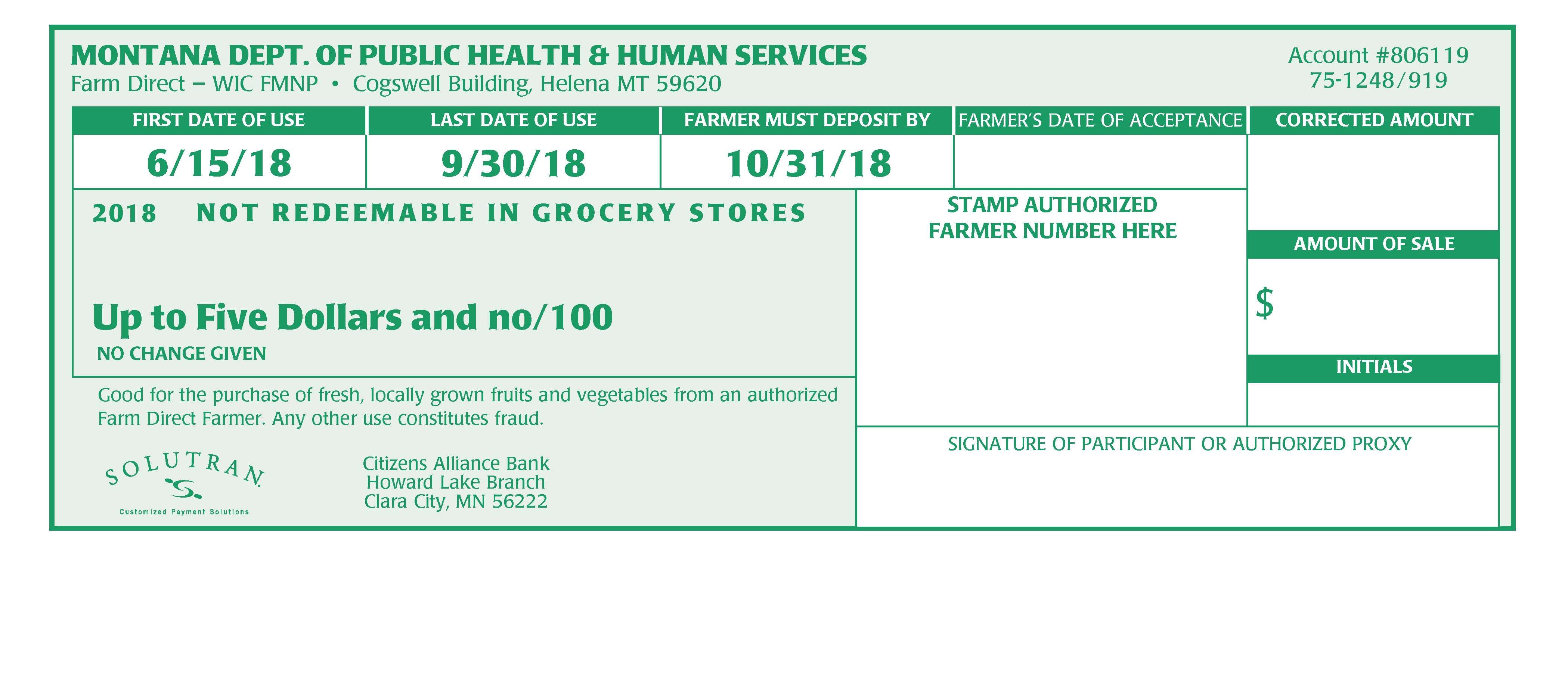 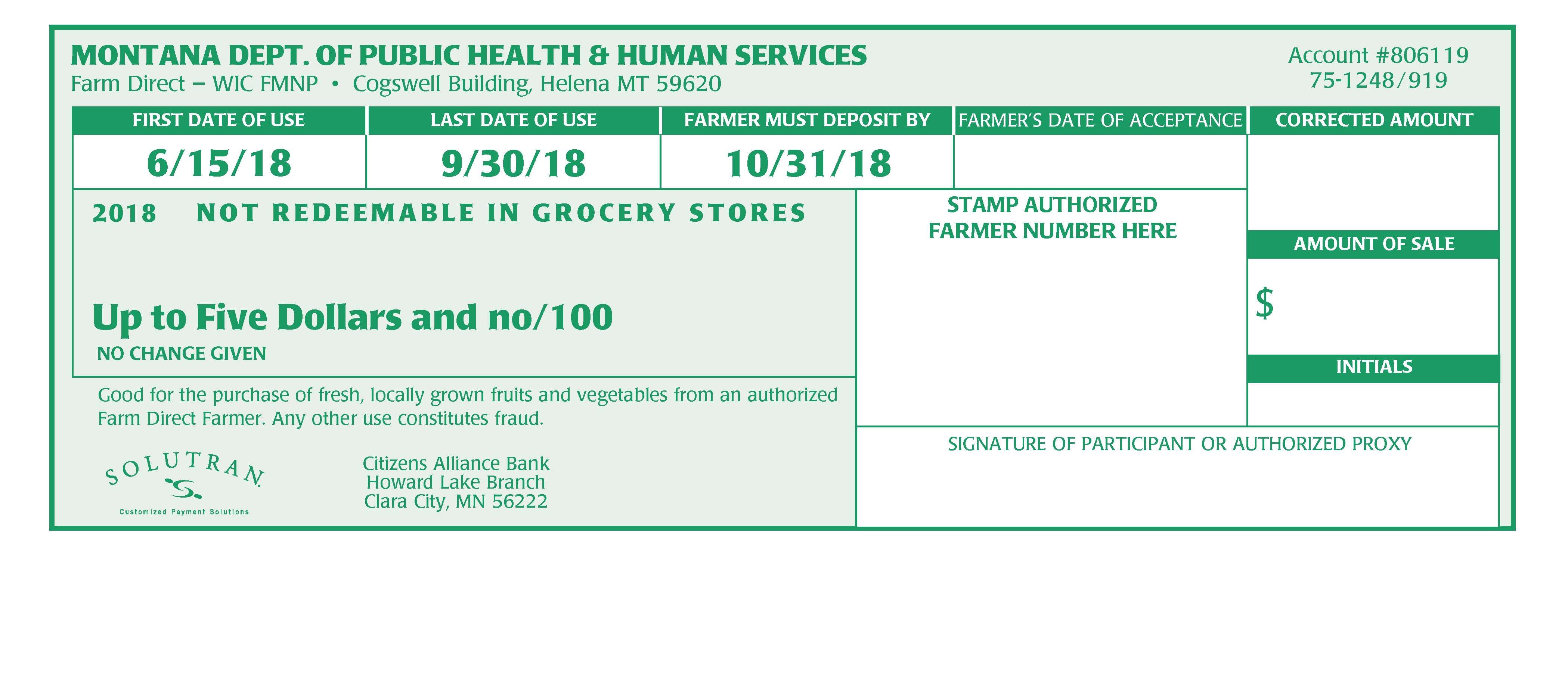 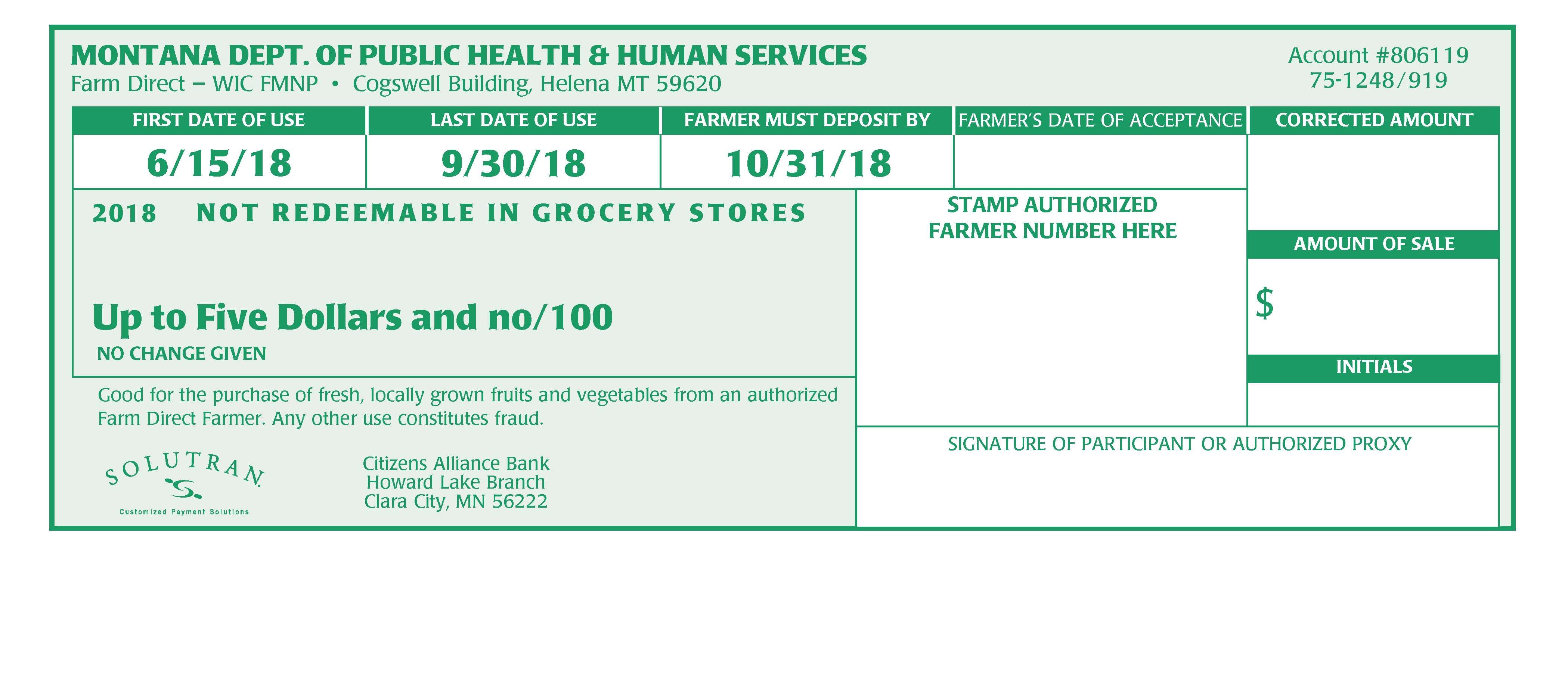 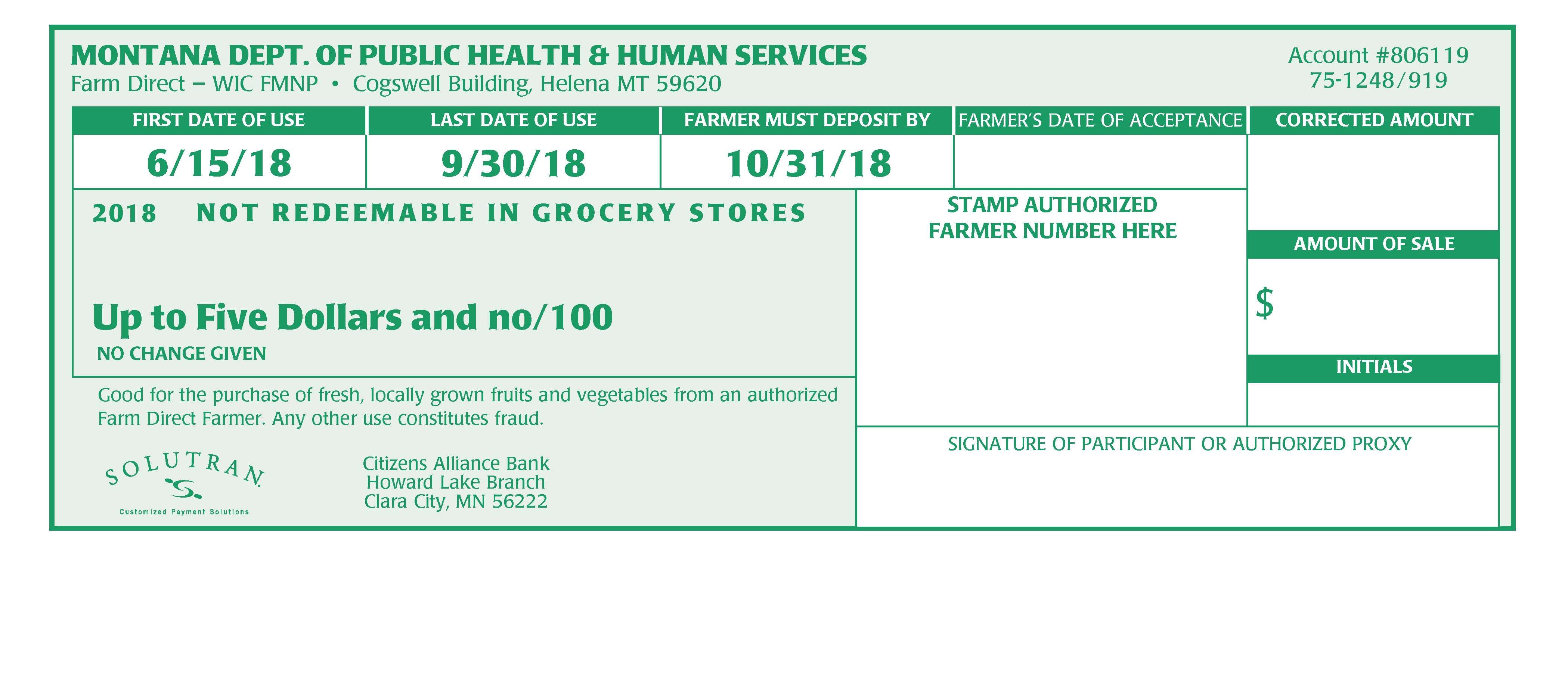 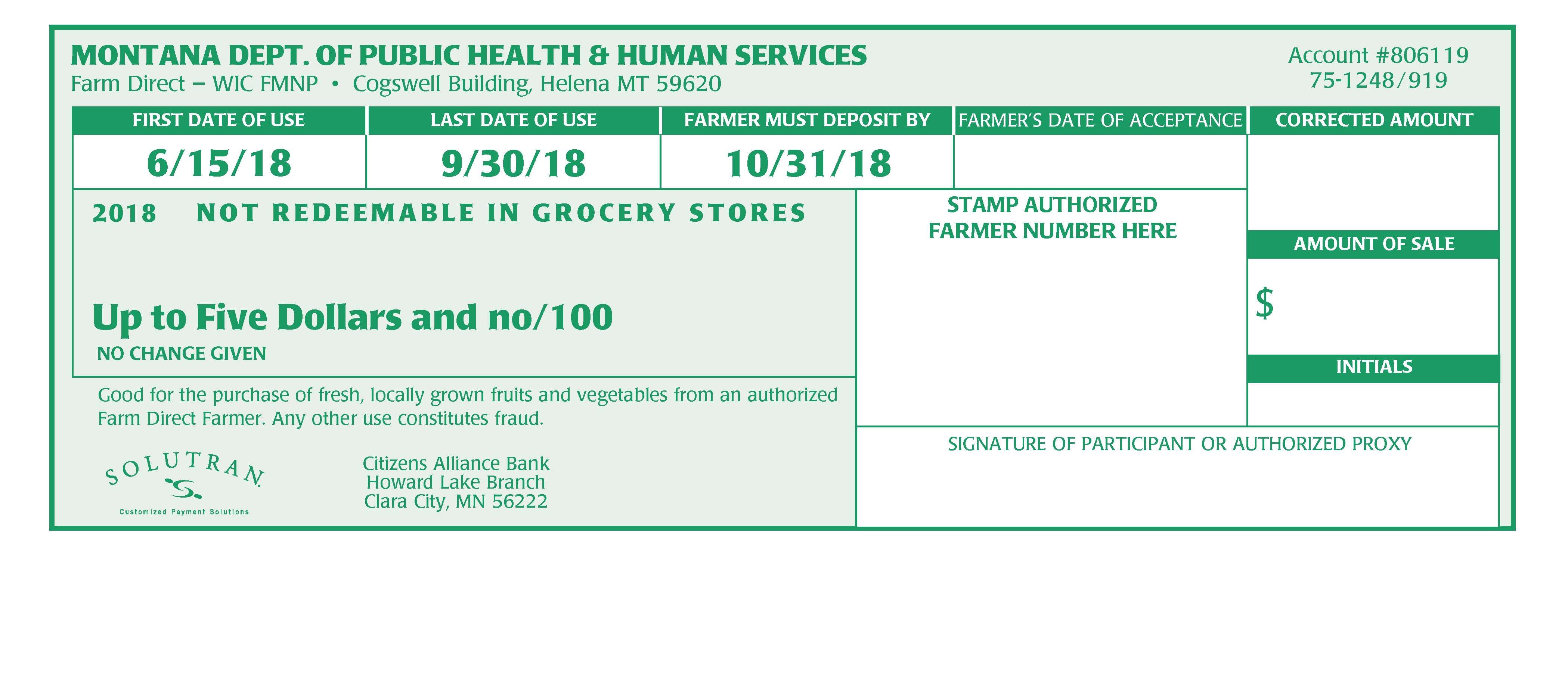 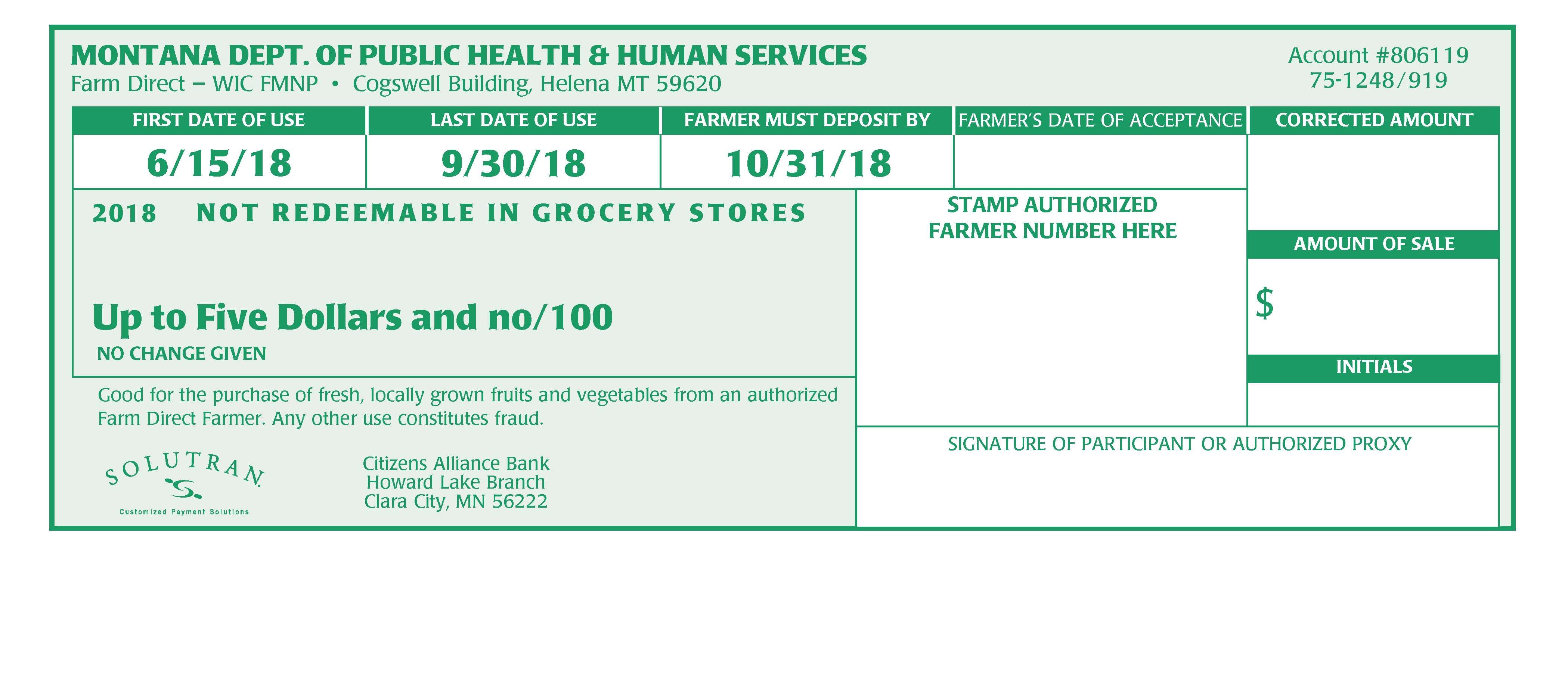 $30
$30
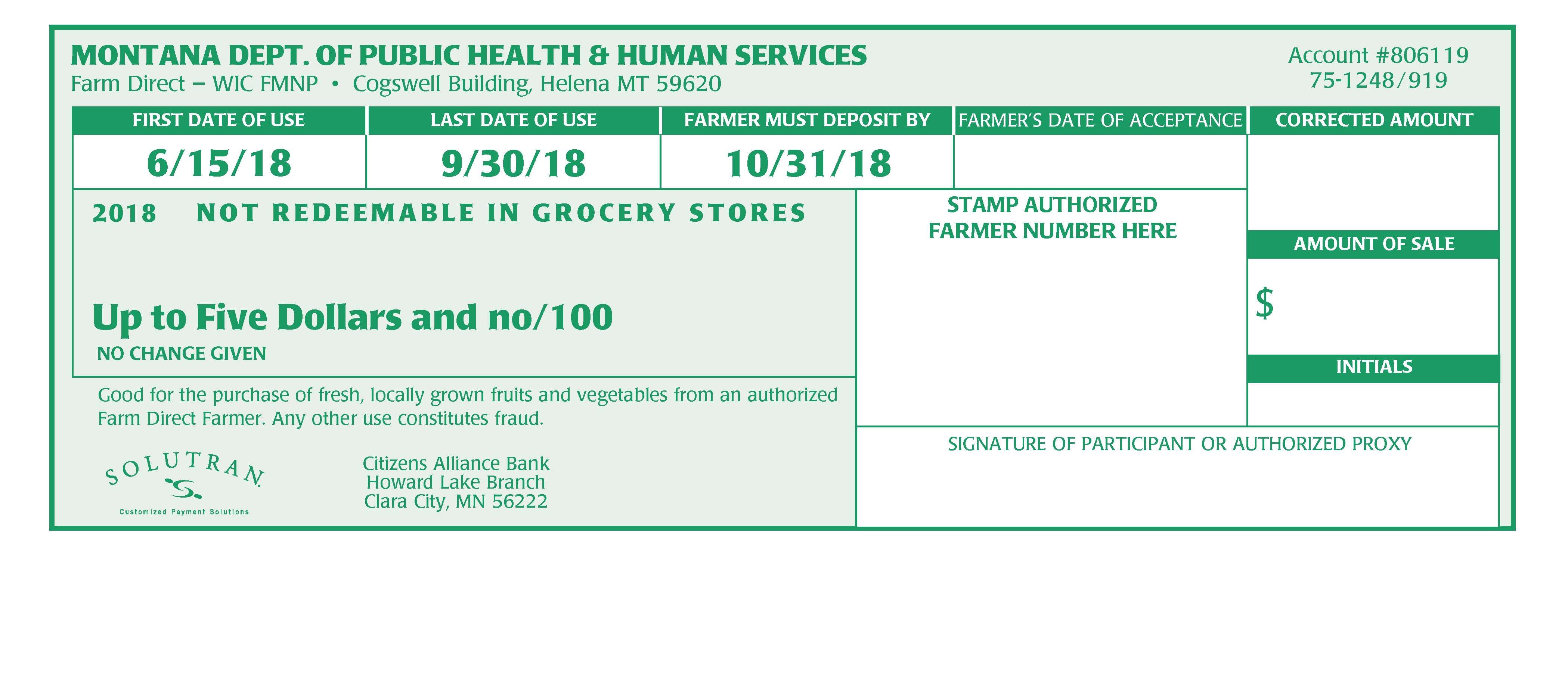 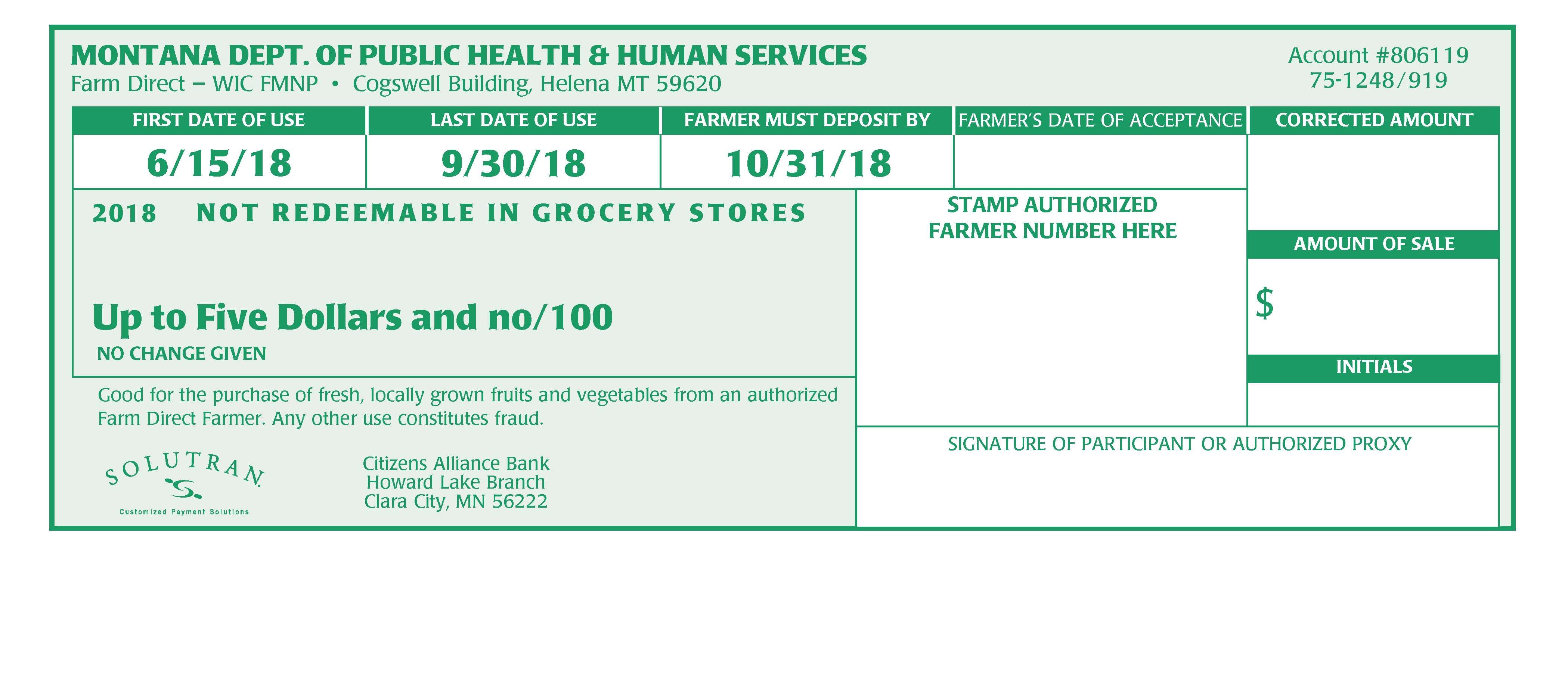 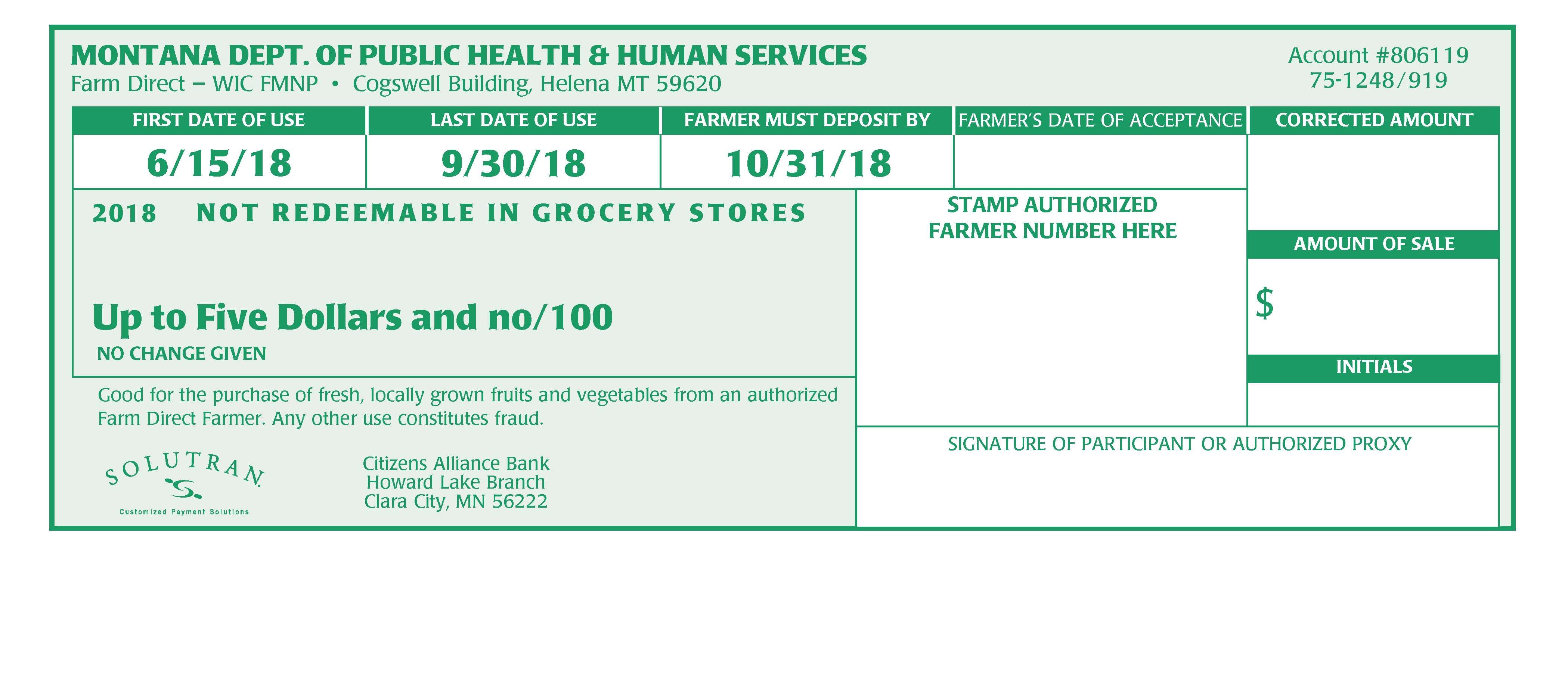 $30
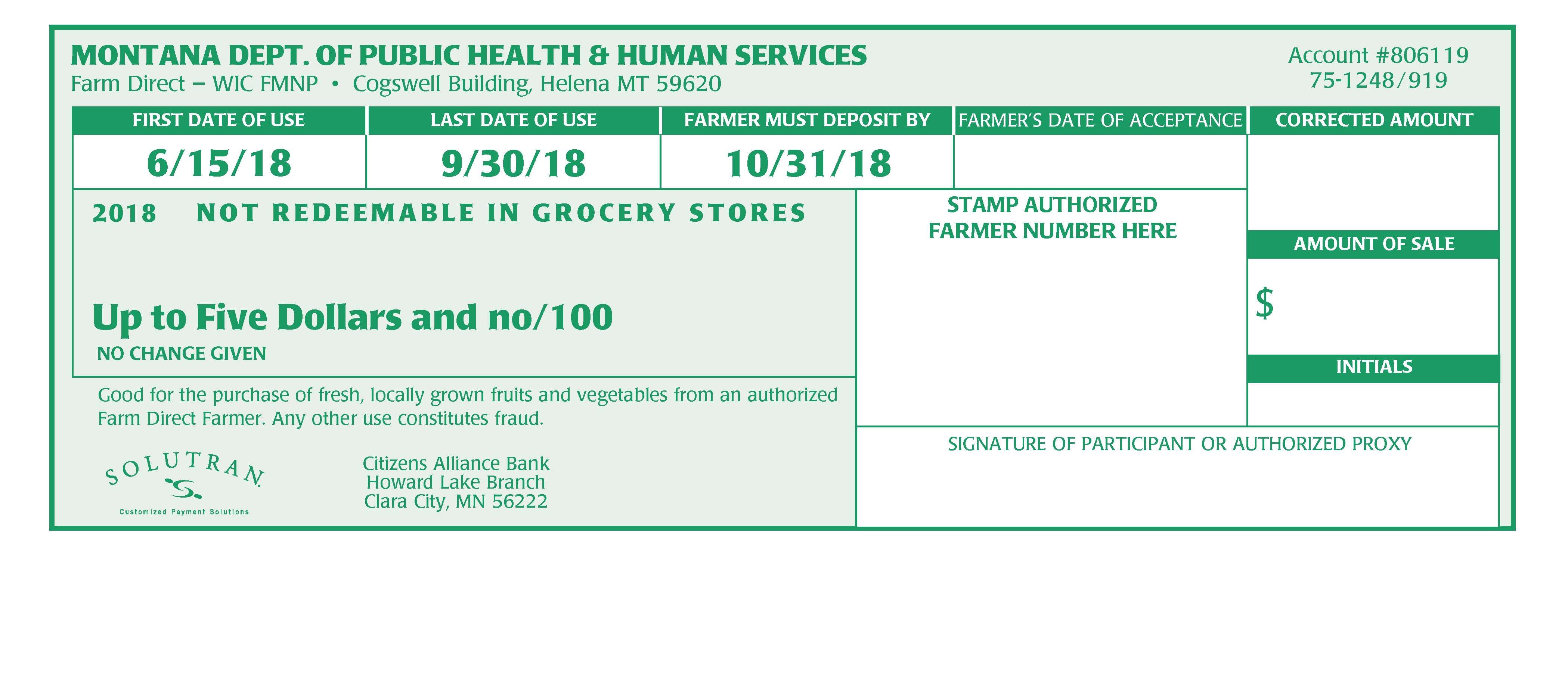 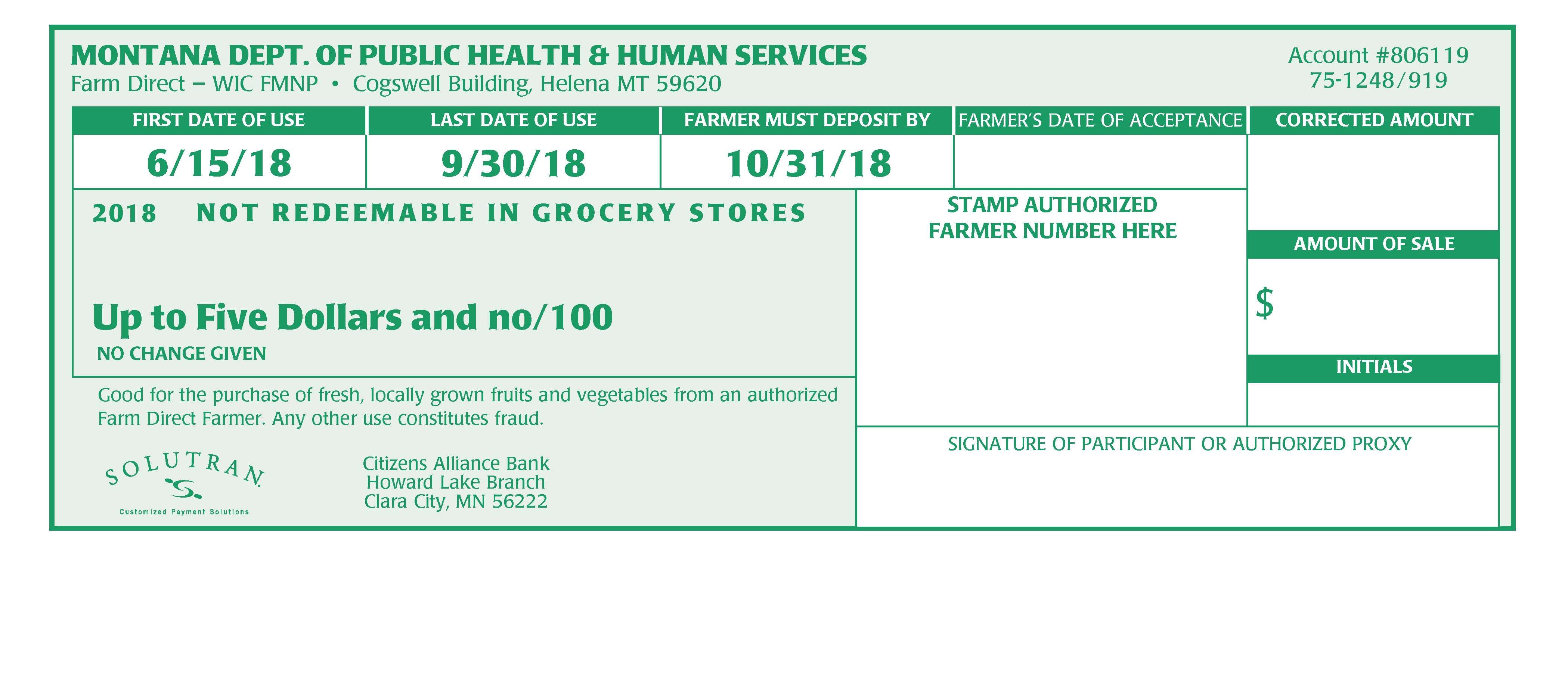 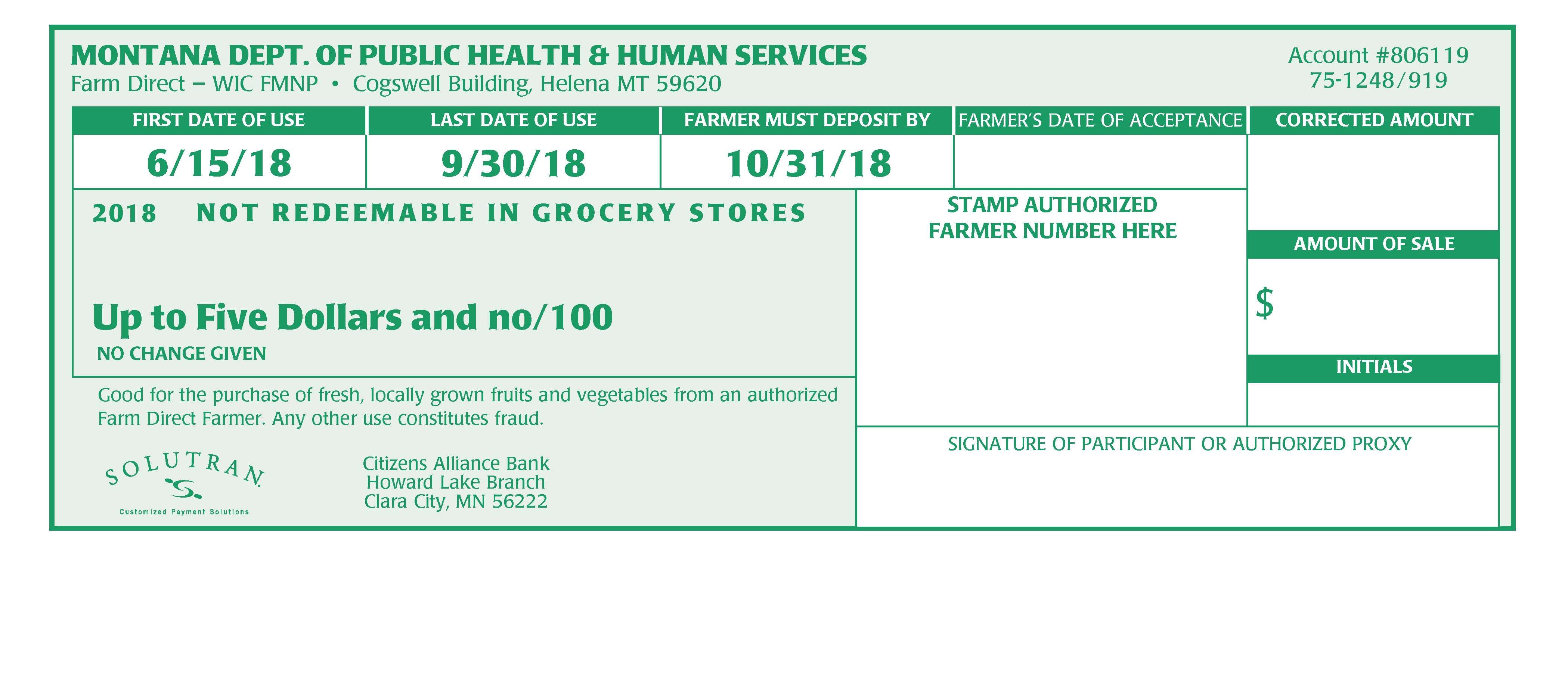 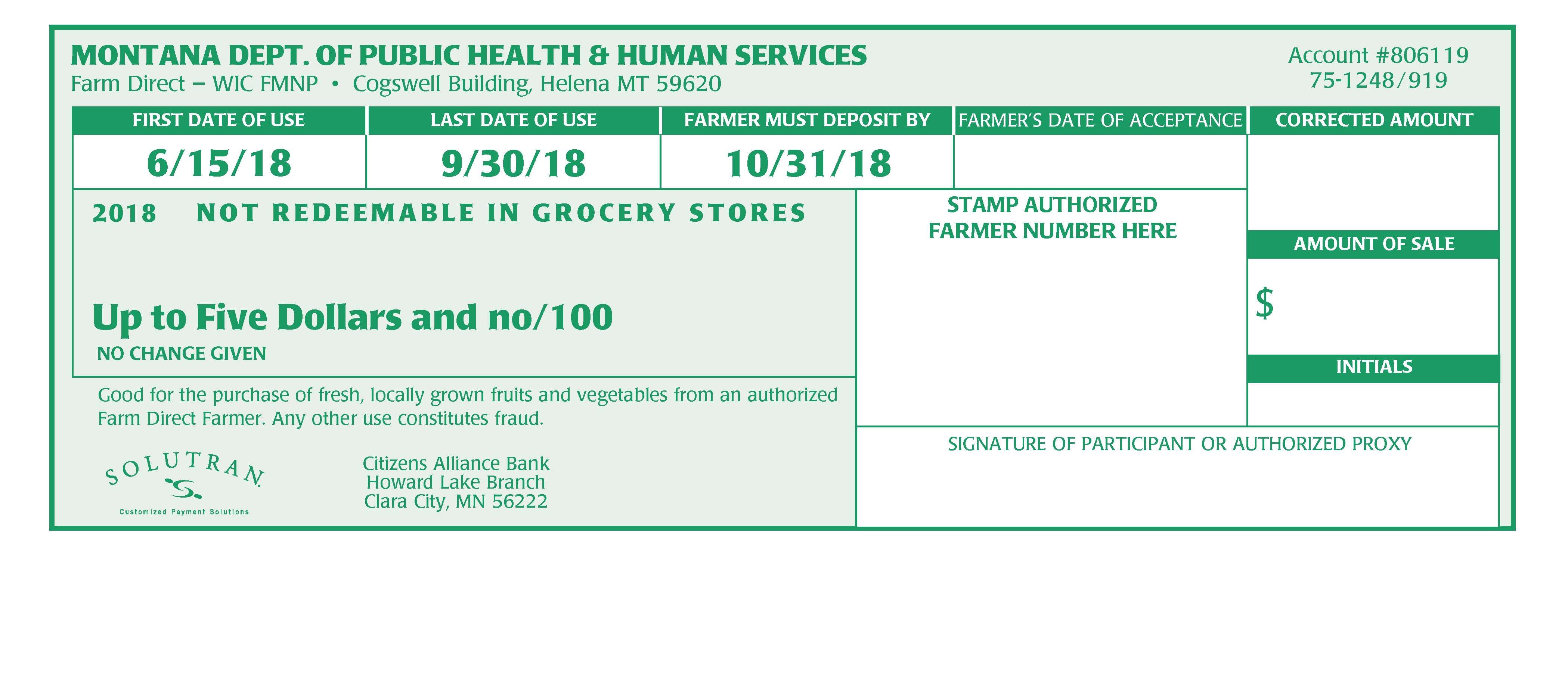 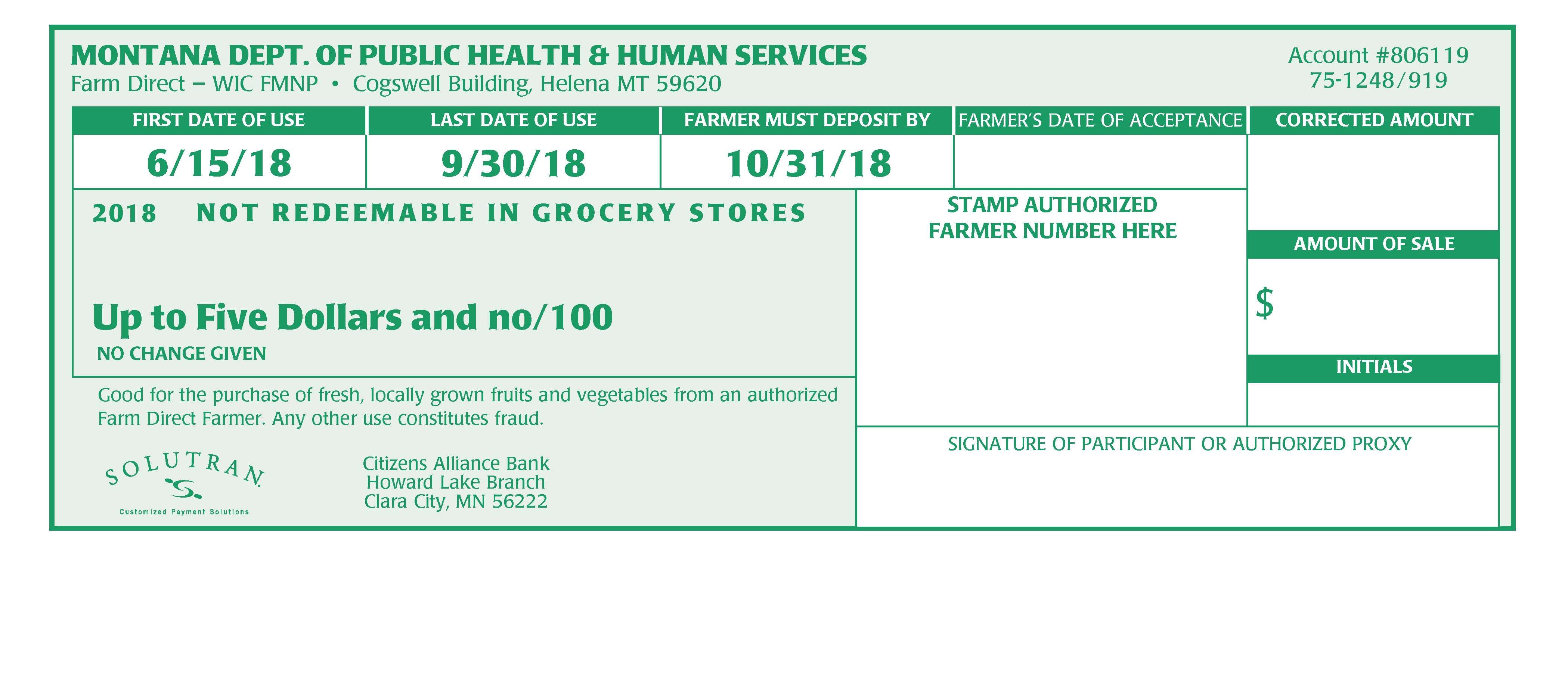 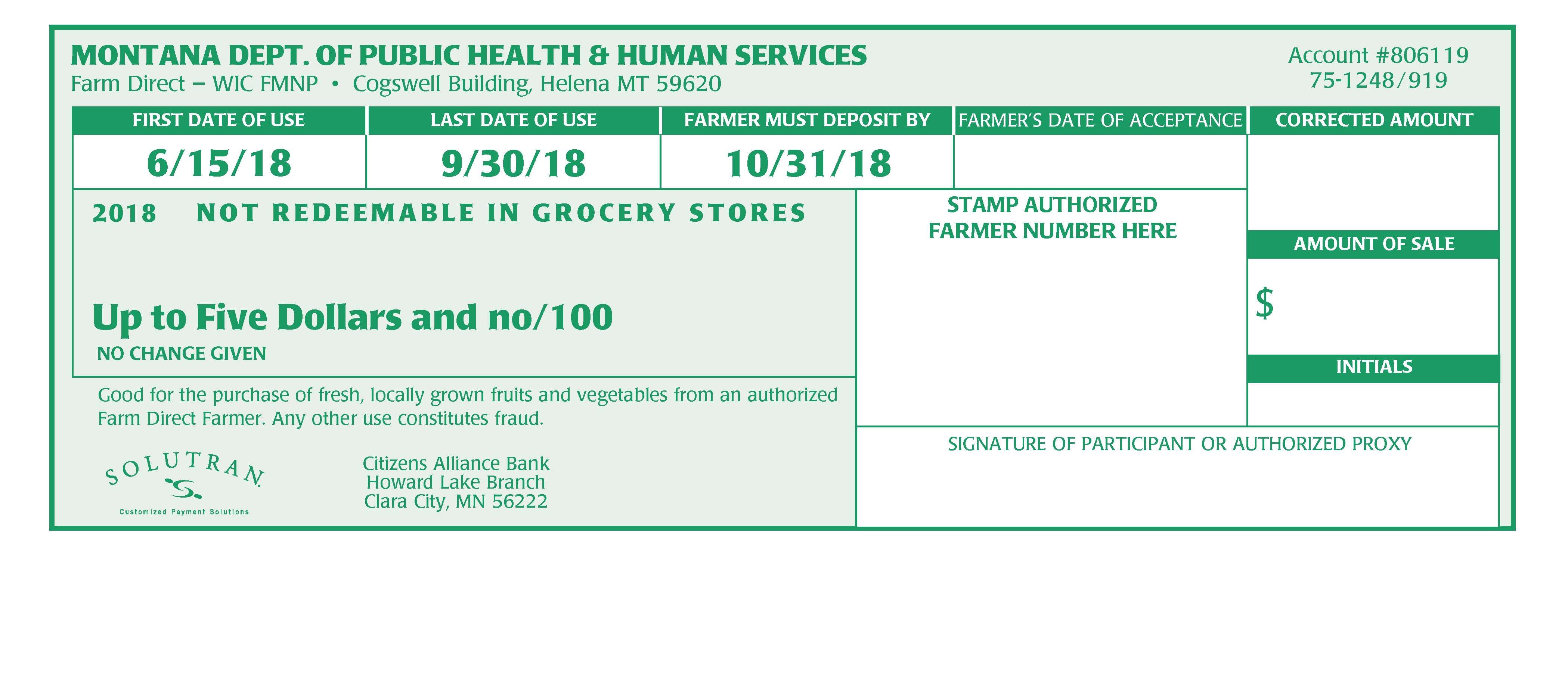 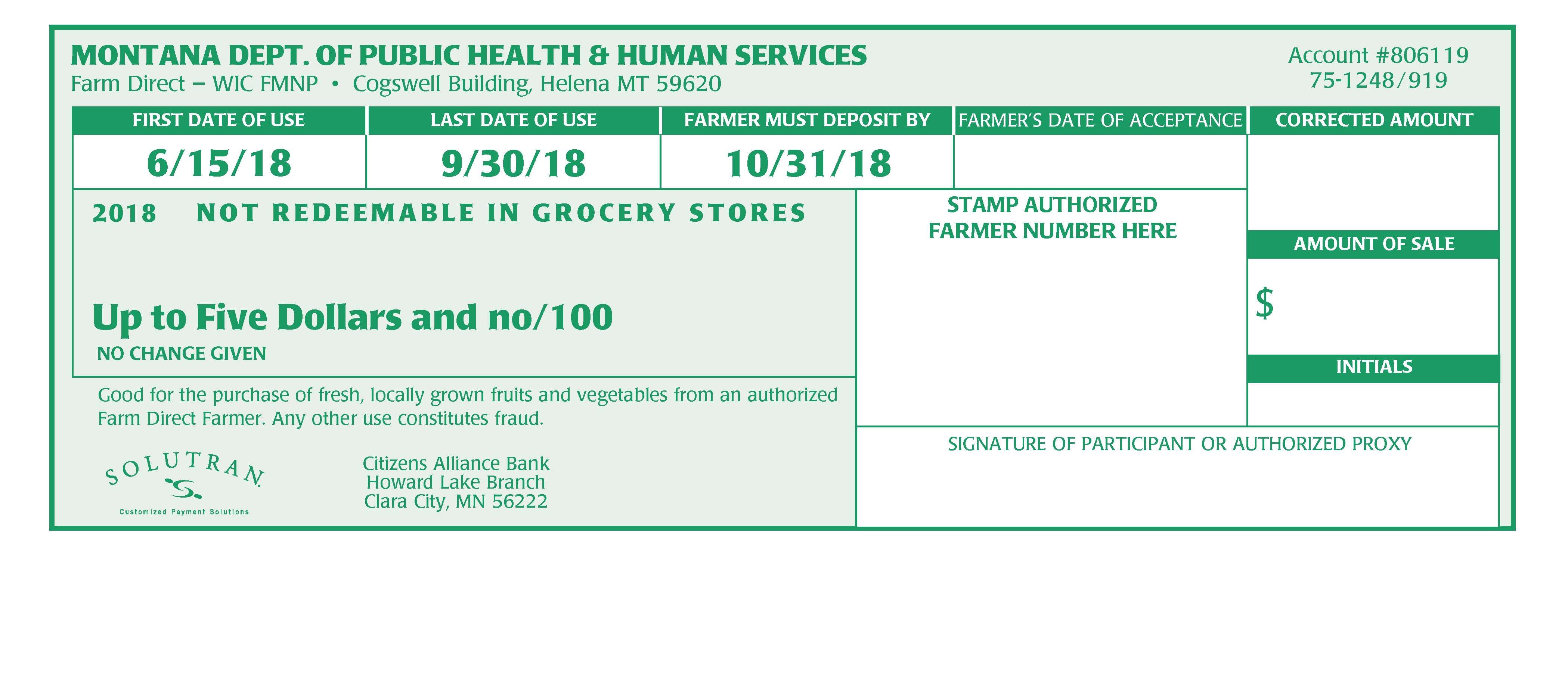 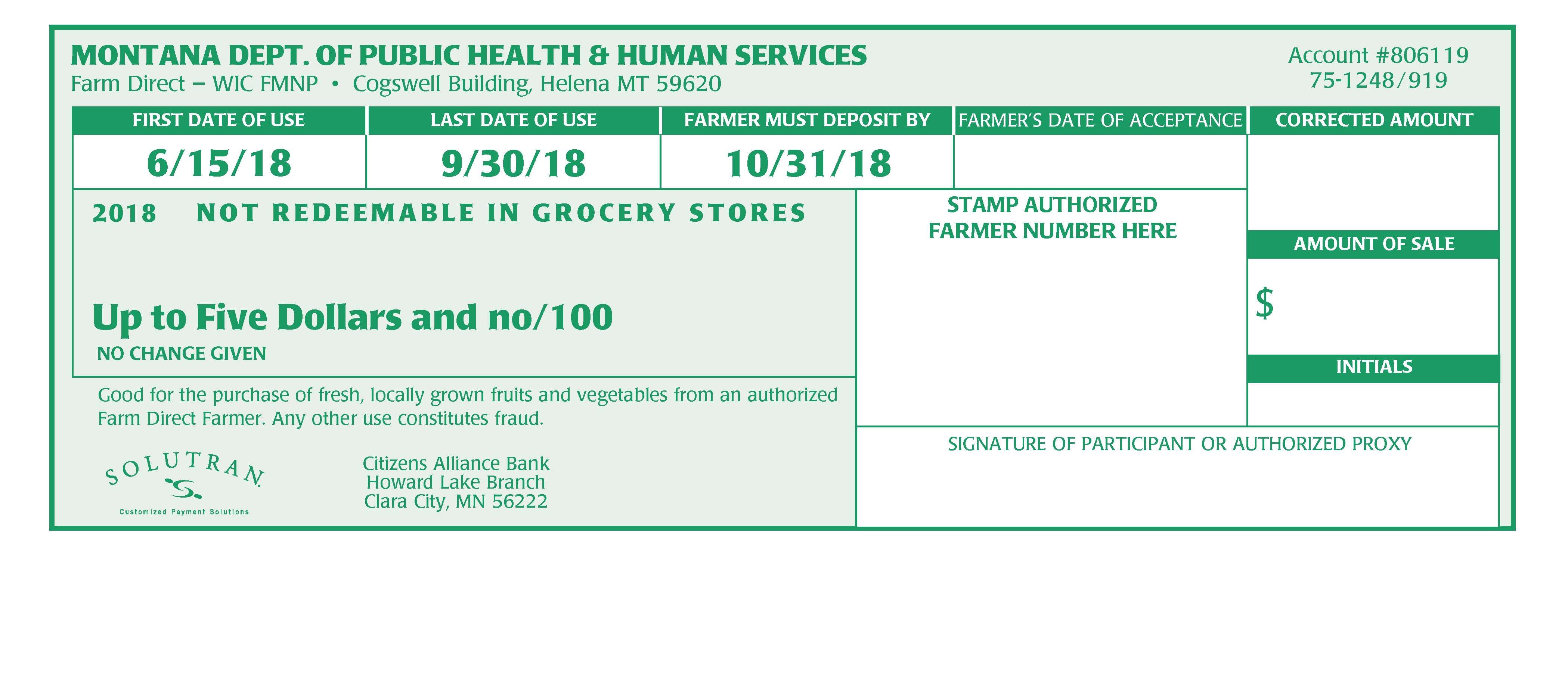 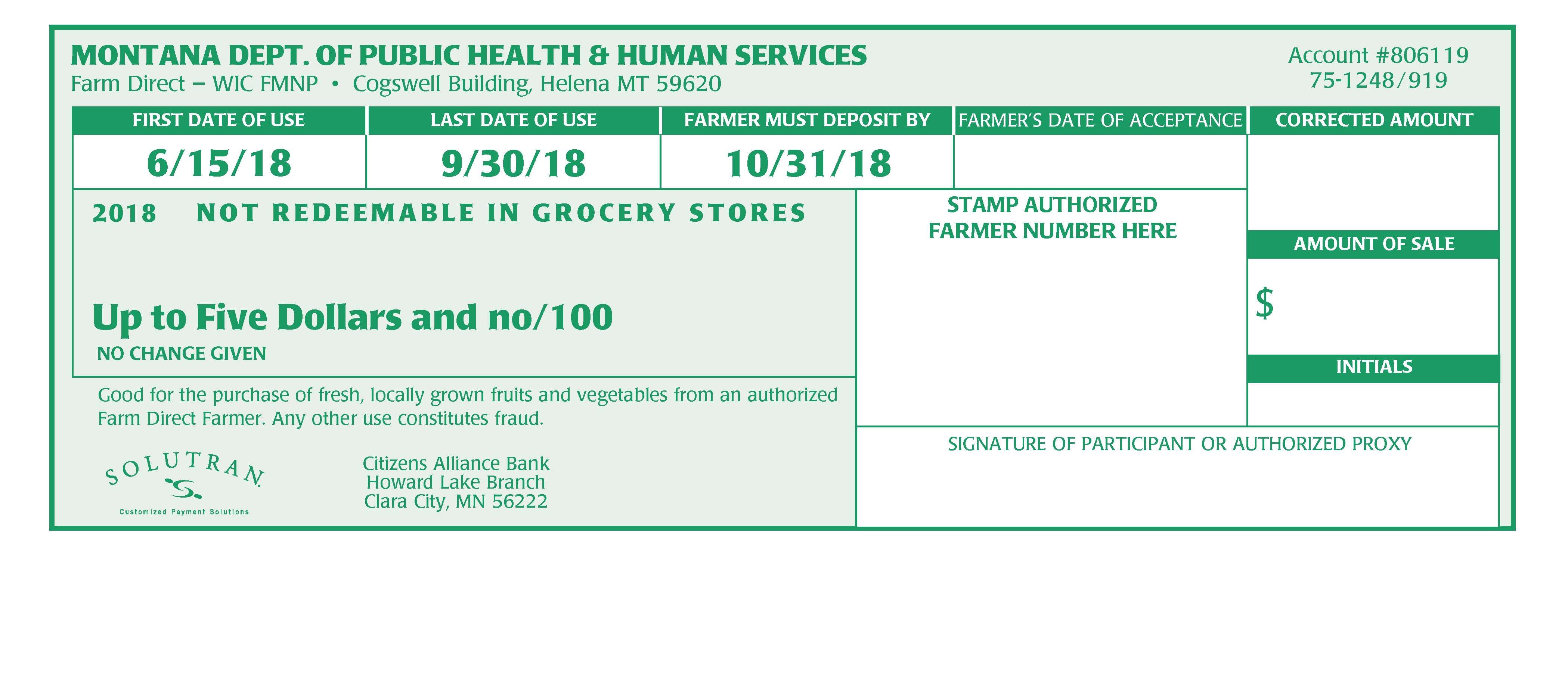 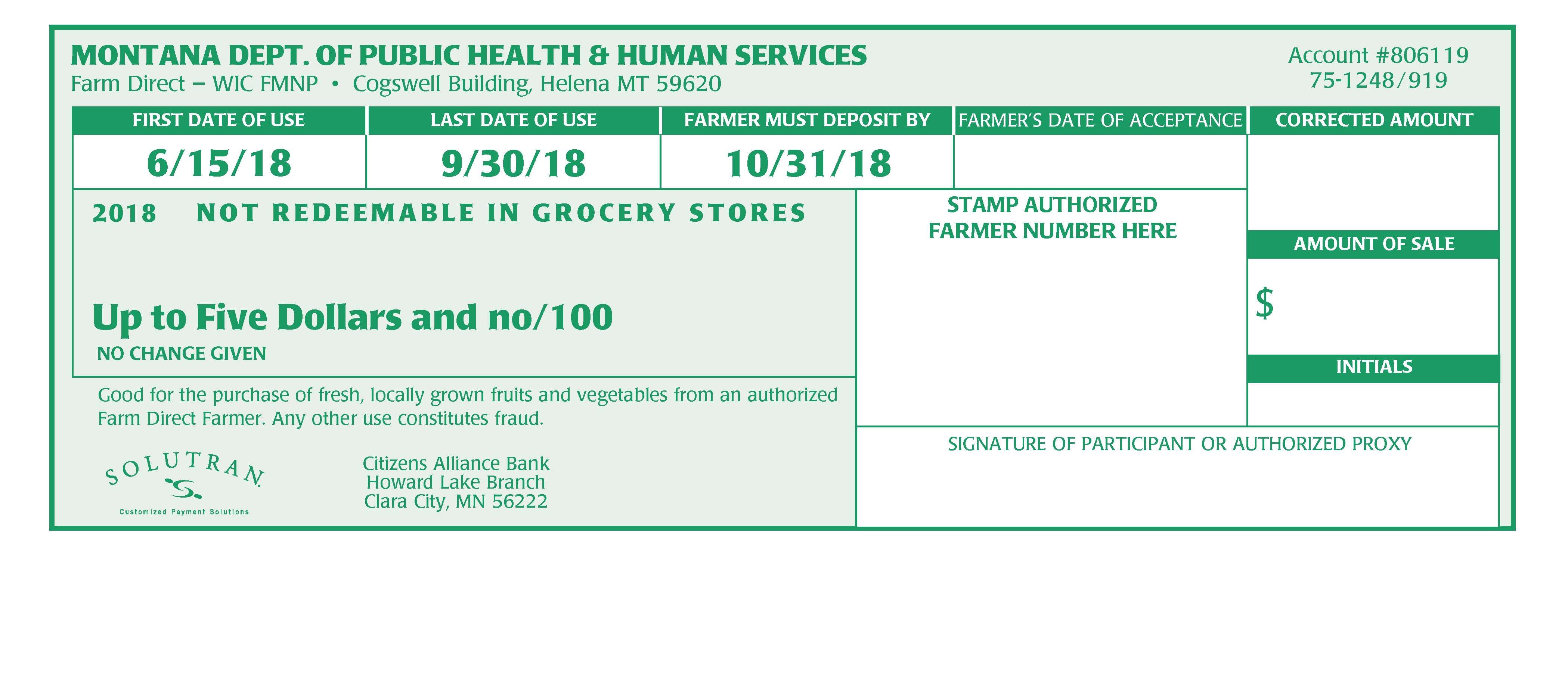 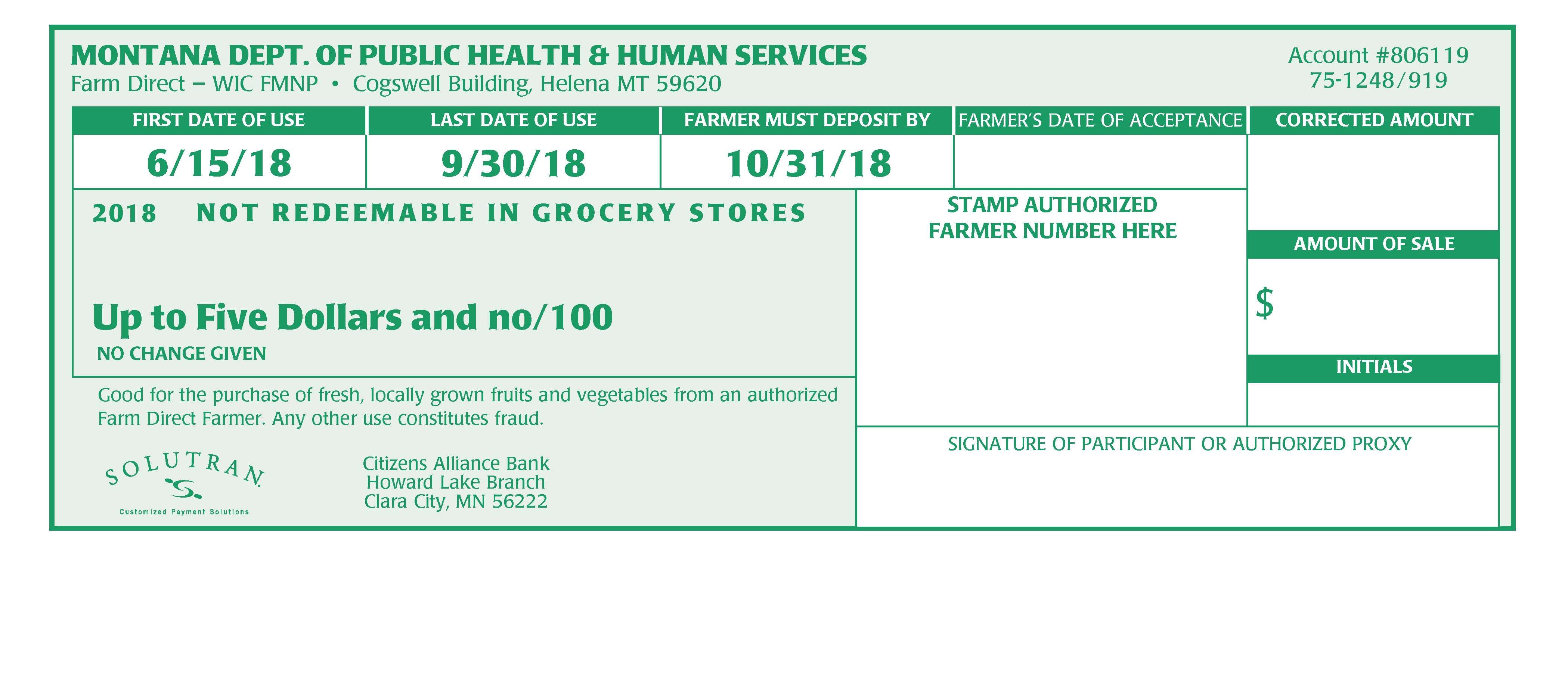 $30
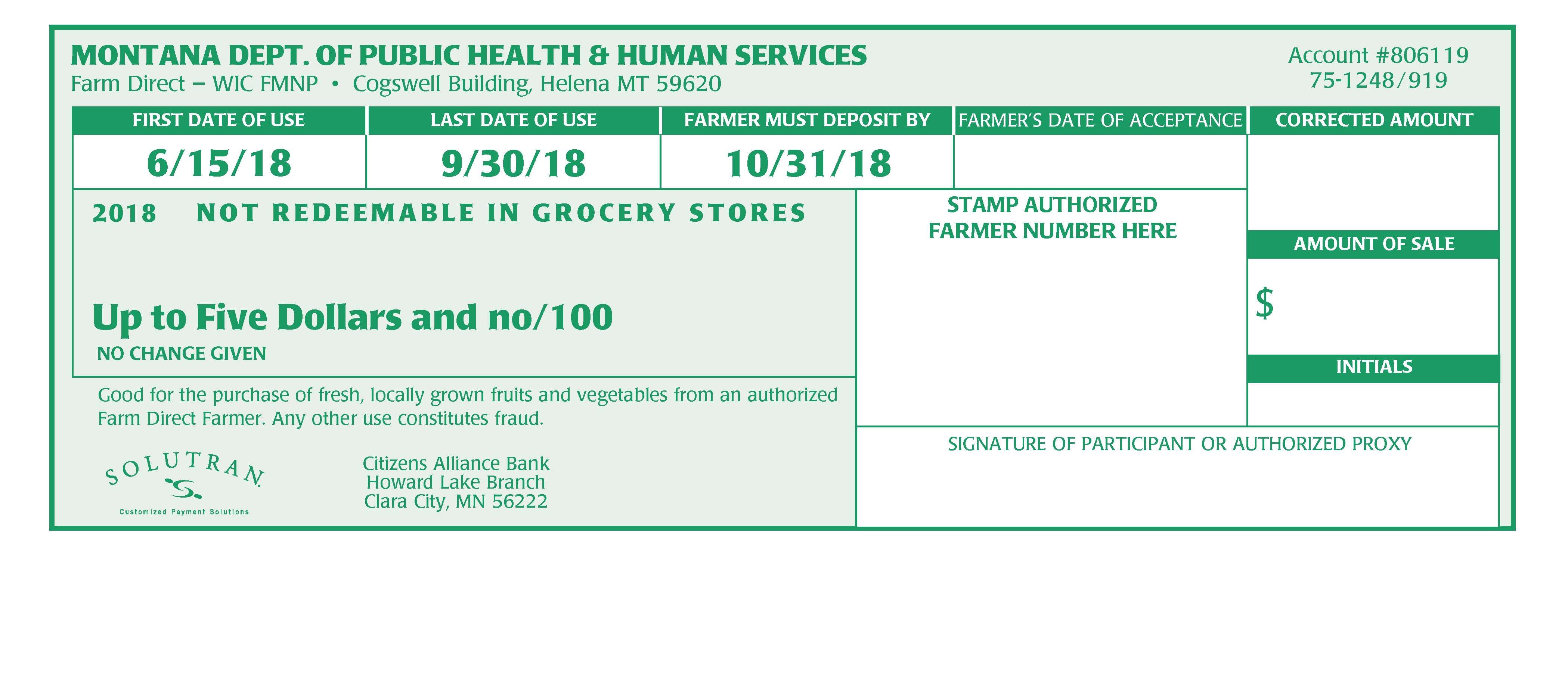 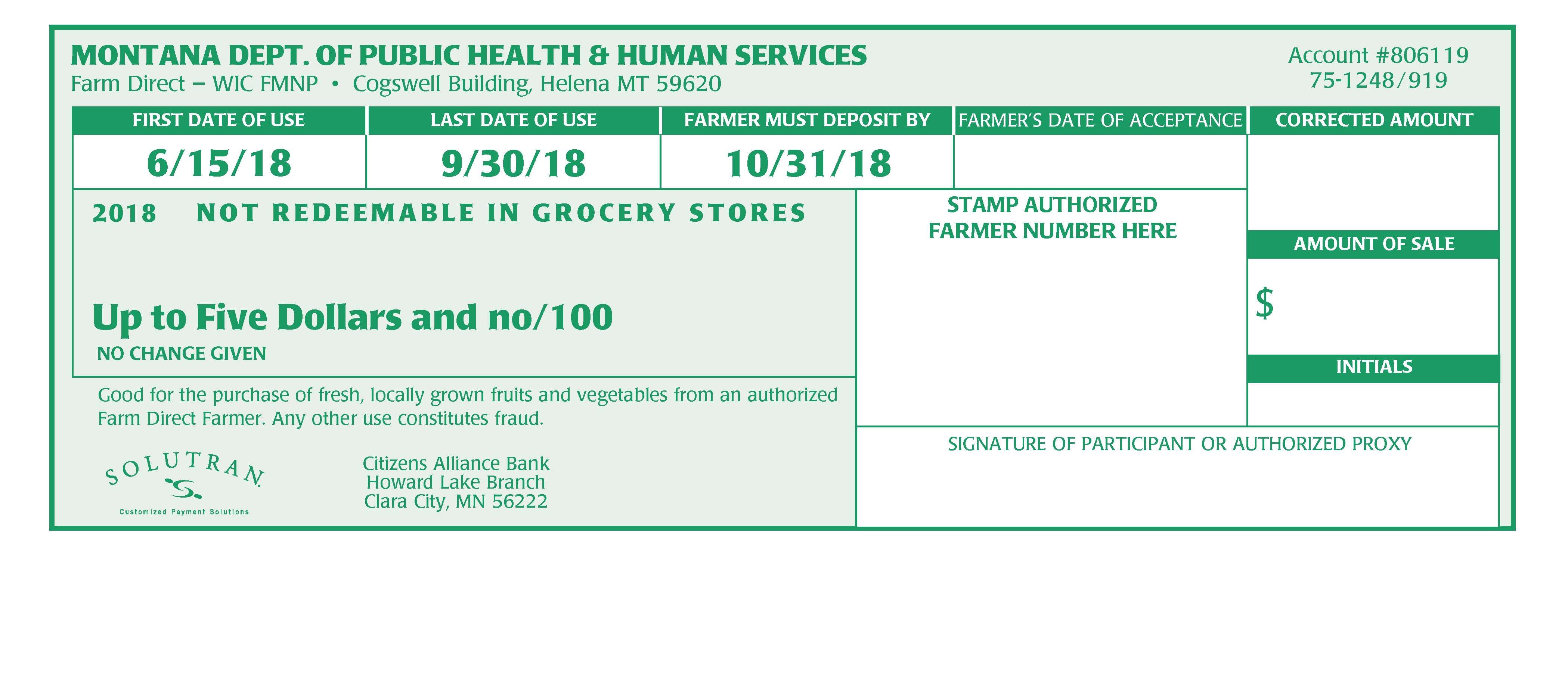 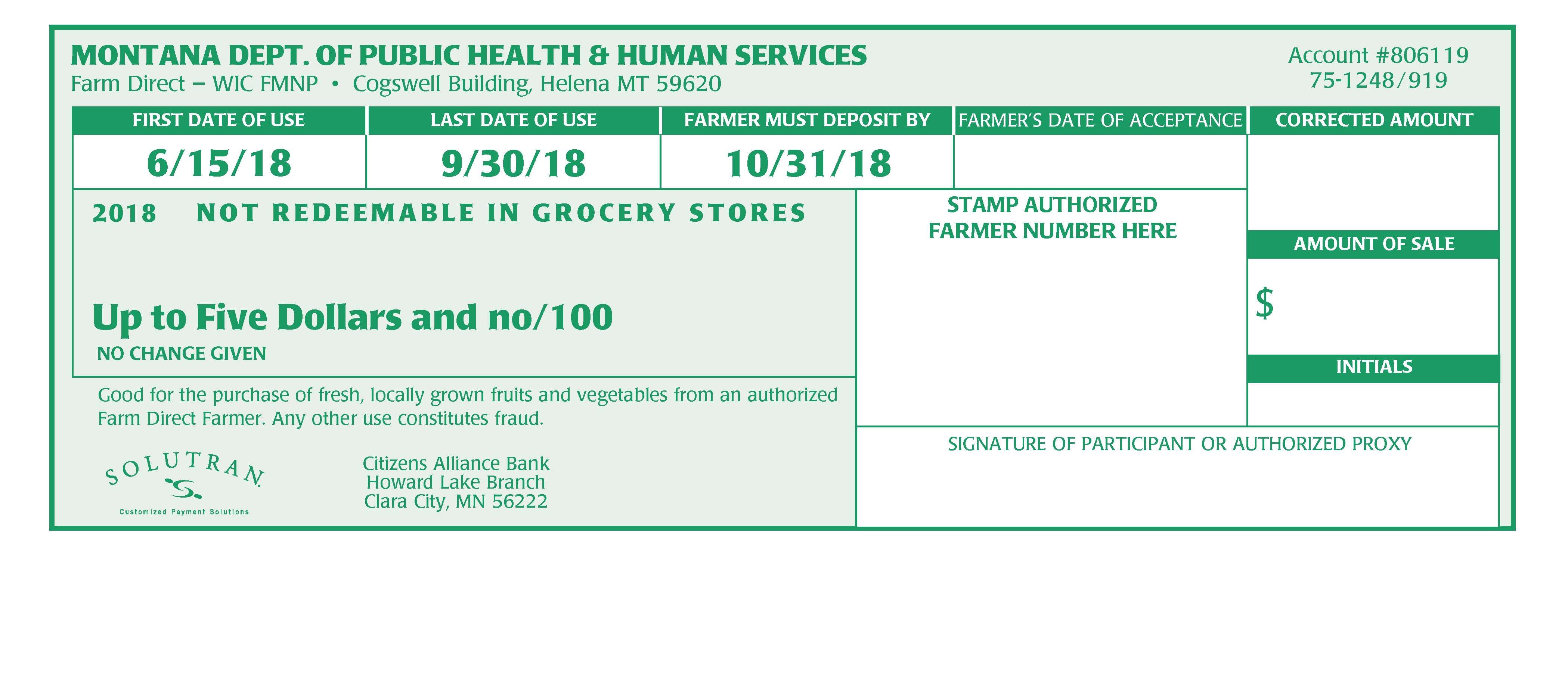 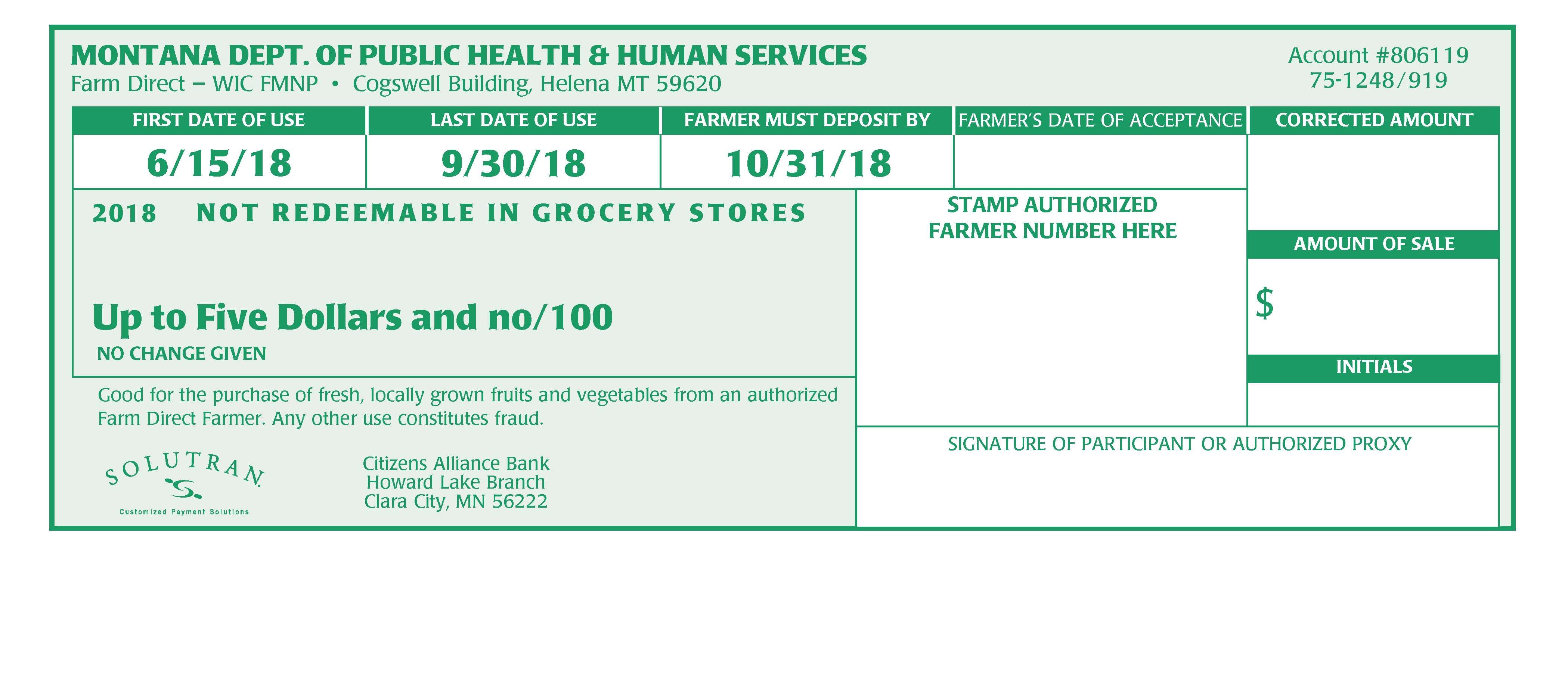 =$120 FOR THIS FAMILY
6/24/2022
[Speaker Notes: (GO OVER EXAMPLE) “So if you’re pregnant, have 2 kids under 5 and a 9 mo old, your family would receive $120 worth of FM vouchrers.”]
2022 FARMERS MARKET VOUCHERs
TIPS + REMINDERS
No signature required on voucher – this is a new change
No replacement vouchers can be re-issued

Not required to present ID

Last date to use vouchers is September 30, 2022

More than one voucher can be used in one shopping visit.

No change can be given if the full $5 amount is not used.

Any amount over $5 can be used with another voucher or be paid out-of-pocket.

No IOU’s, rain checks and refunds can be used

Purchase only WIC approved fruits and vegetables
6/22/2022
[Speaker Notes: (READ ALL SHORTENED POINT – full points below)
· No replacement vouchers can be re-issued if lost, stolen or destroyed; treat these like cash.
· You do not need to provide identification (ID, WIC packet, card, booklet, etc).
· Use vouchers before Monday September 30, 2019 (Saturday September 28th in Kalispell would be the last market to use them at).
· More than one voucher can be used in one shopping visit.
· No change can be given if the full $5 amount is not used.
· Any amount over $5 can be used with another voucher or be paid out-of-pocket.
· Sign the benefit before you leave.
· No IOU’s, rain checks and refunds if forgot or lost vouchers while shopping.
· Buy only WIC approved fruits and vegetables (use the “Farm Eligible Food List” attached as a guide)

Redemption or use of vouchers was low last year, so please try to use all of your vouchers so WIC can continue this amazing program.
Due to the limited amount of vouchers, if you are unable to use any vouchers, please return them to the clinic here or CFalls so we can give to another family after we run out of vouchers.]
WHERE CAN YOU USE VOUCHERS AT?
Farmer Markets
6/22/2022
2022 Farmers market locations
MONDAY
Bigfork Village Market – 191 Mill Street, Bigfork– 5:00 -7:30 PM (June-Sept) 
NO market on Labor day  
TUESDAY
Whitefish Market – Central Avenue at Depot Park (by library and train station, Whitefish  – 
5:00-7:30 PM (May-Sept)  
WEDNESDAY
Bigfork Farmers Market – Next to the Bigfork Liquor Barn, Bigfork – 3:00-6:00 PM (May-Sept)
THURSDAY
Columbia Falls Market – The Coop 830 1st Ave W, Columbia Falls – 5:00-9:00 PM (May-Sept)
SATURDAY
Flathead Valley Community College – South Parking Lot,  Kalispell, 9:00-12:30 PM (May-Oct)
6/22/2022
HOW DO YOU KNOW IF THEY’RE WIC APPROVED?
You will see a sign
6/22/2022
2022 FARMERS MARKET poster
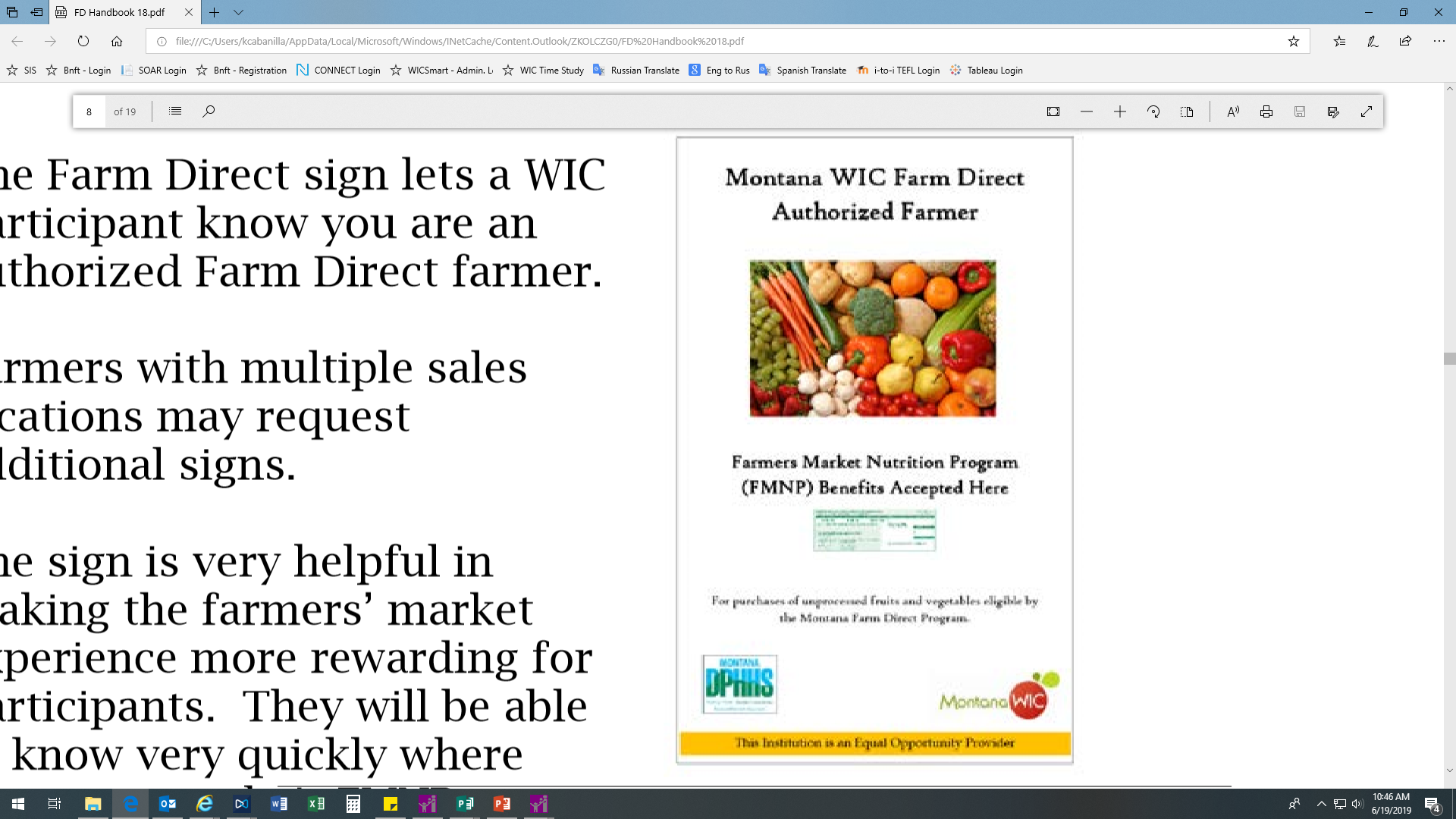 LOOK FOR THIS POSTER
Any WIC authorized farmer in the state of Montana with this sign can accept your vouchers!
6/22/2022
[Speaker Notes: Some WIC farmers may not have a banner with their name, so to know if they can accept WIC vouchers, LOOK FOR THIS POSTER (point)
Again, if you see other farmers not listed on your paper and they have this poster, you can shop at their stand.
Any farmer in the state with this poster is WIC approved and can accept your vouchers!]
https://dphhs.mt.gov/Portals/85/publichealth/documents/WIC/Retailers/Farm%20Direct/FY19FarmDirectListofFarmers.pdf
2022 FARMERS MARKET IN OTHER COUNTIES
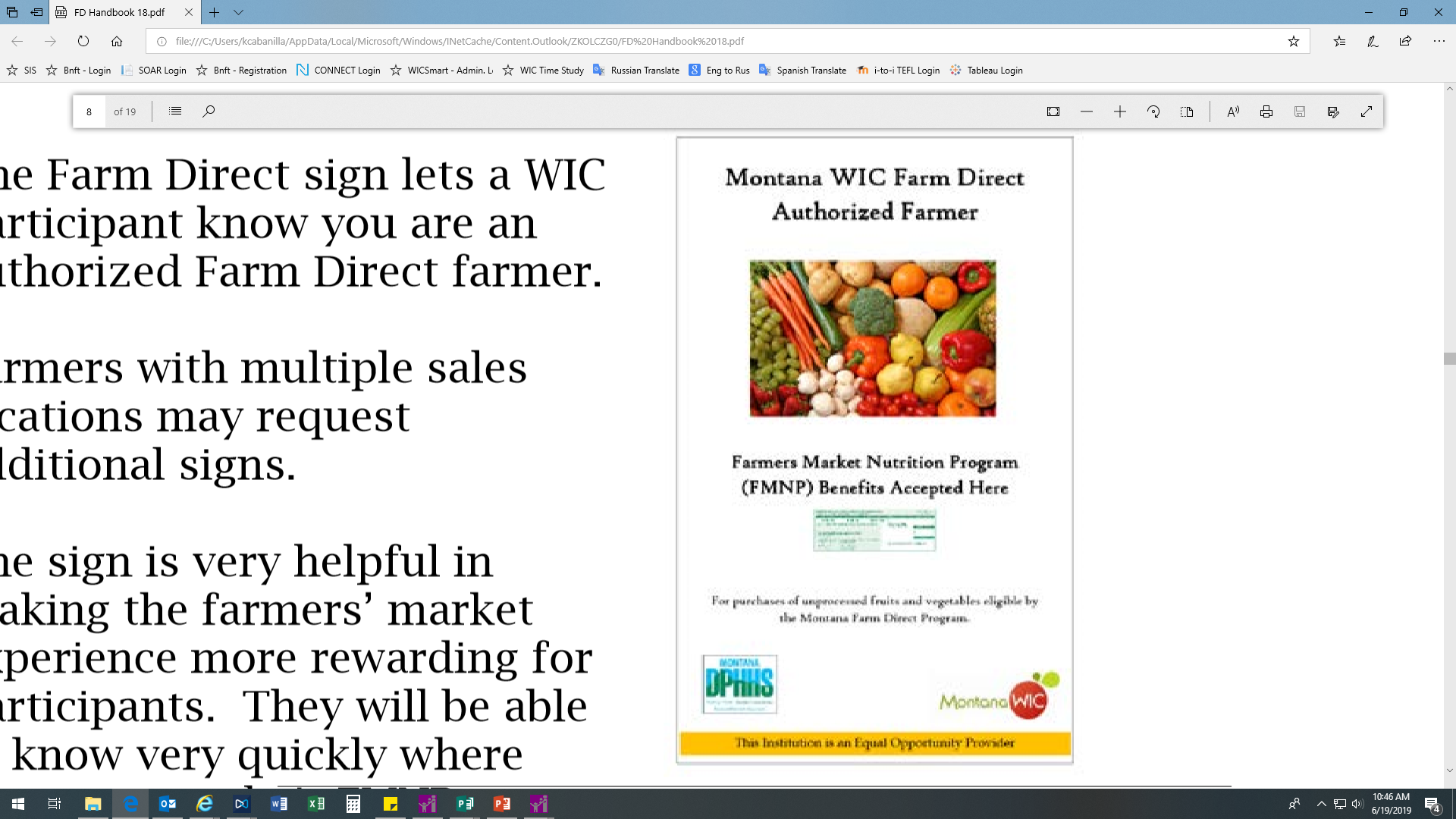 6/22/2022
[Speaker Notes: So if you’re busy camping or traveling to or through these area through the end of September, you can use your vouchers if they have farmers market; again just look for the WIC poster.
Here is a list counties in the state that have their own farmers market or WIC approved farmers.]
What can my vouchers be used for?
FRUITS AND VEGETABLES ONLY
6/22/2022
2022 approved fruits and vegetables
Approved fruits & vegetables
NON-APPROVED ITEMS
6/22/2022
[Speaker Notes: Fruits and vegetables are only approved, items like: baked goods, cheese, crafts, eggs, honey, juice, nuts and plants (herb or vegetable) are not approved. 
You will receive a copy of this list and a farmer will have it posted on their stand as well.]
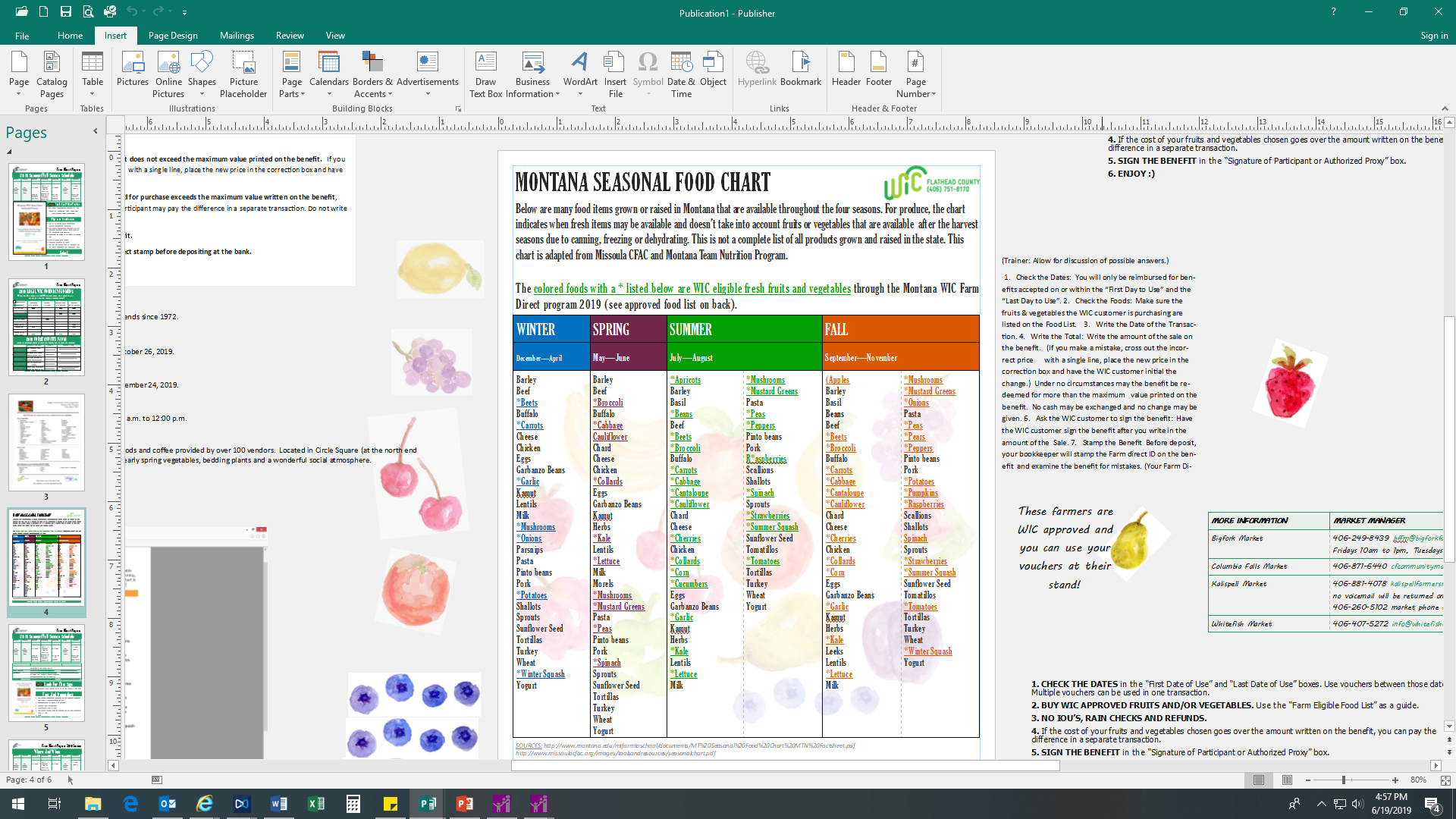 2022 fruits & vegetables in season
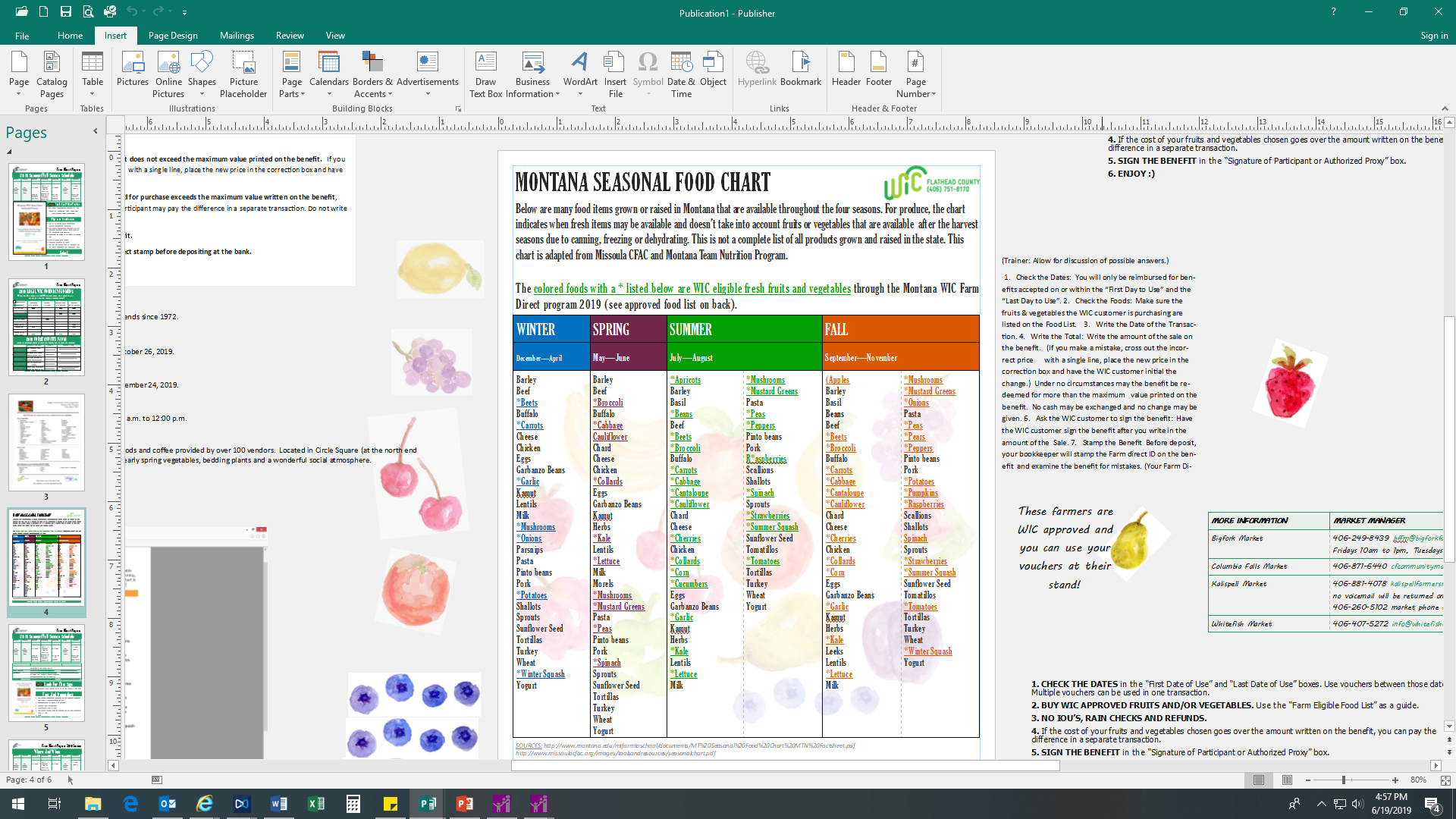 Lots of foods in Summer in Fall

Visit market as soon as opens, not close to ending/closing 

No luck first visit? Try again!
6/22/2022
[Speaker Notes: The Missoula Community Food & Agriculture Coalition created a handout of many foods grown or raised in MT. 
We cross referenced their list with the WIC approved produce and created this handout that lists both season and WIC approved produce in season, those foods are colored and underlined with a star on this handout you’ll receive.
As you can see, not a ton of produce in June that is why we waited to issue benefits in July.
If you visit a market once and don’t have luck with produce, do not be discouraged, try another time or check out another market.
It’s best to visit the markets as soon as they open whichever day instead of visiting close to ending/closing when less produce could be already sold or unavailable.]
SNAP DOLLARS PROGRAM
Receive a  dollar-for-dollar match to spend on fruits and veggies at the Columbia Falls, Kalispell and Whitefish Farmers Markets – ask about maximum  match amount. 
Eligible for up to $20 per market, every week throughout the summer!
6/22/2022
[Speaker Notes: Quick tidbit on using SNAP (or Food Stamps) at farmers market if you’re on it.
If you’re not on SNAP and want to apply, brochures with the link to apply online are on the table.]
QUESTIONS?
Please text 406-890-3231 or 406-890-3056
6/22/2022
THANK YOU and enjoy!
HAVE A GREAT SUMMER!
6/22/2022
[Speaker Notes: Help yourself to some info on adding more fruits or vegetables in your day and one on fruit/veggie recipe.
(if still available) Sprout magazine has some amazing bits on: snacks, herbs and spices, make your own applesauce, salad dressing, pasta sauces and garlic bread, mix & match smoothies, vegetable minestrone, any veggie frittata and growing your own garlic indoors!]